Chapter Two
The United States of America
Learning Goals
To know more about America and American culture.
To have better ideas of vocational education and tourism in America.
To find out interesting food habits of Americans.
Chapter Two
The United States of America
Section A
Exploring the World
Section B
Broadening My Horizon
Section C
Reading for Pleasure
Section A
Exploring the World
Leading In
What do you know about the following pictures?
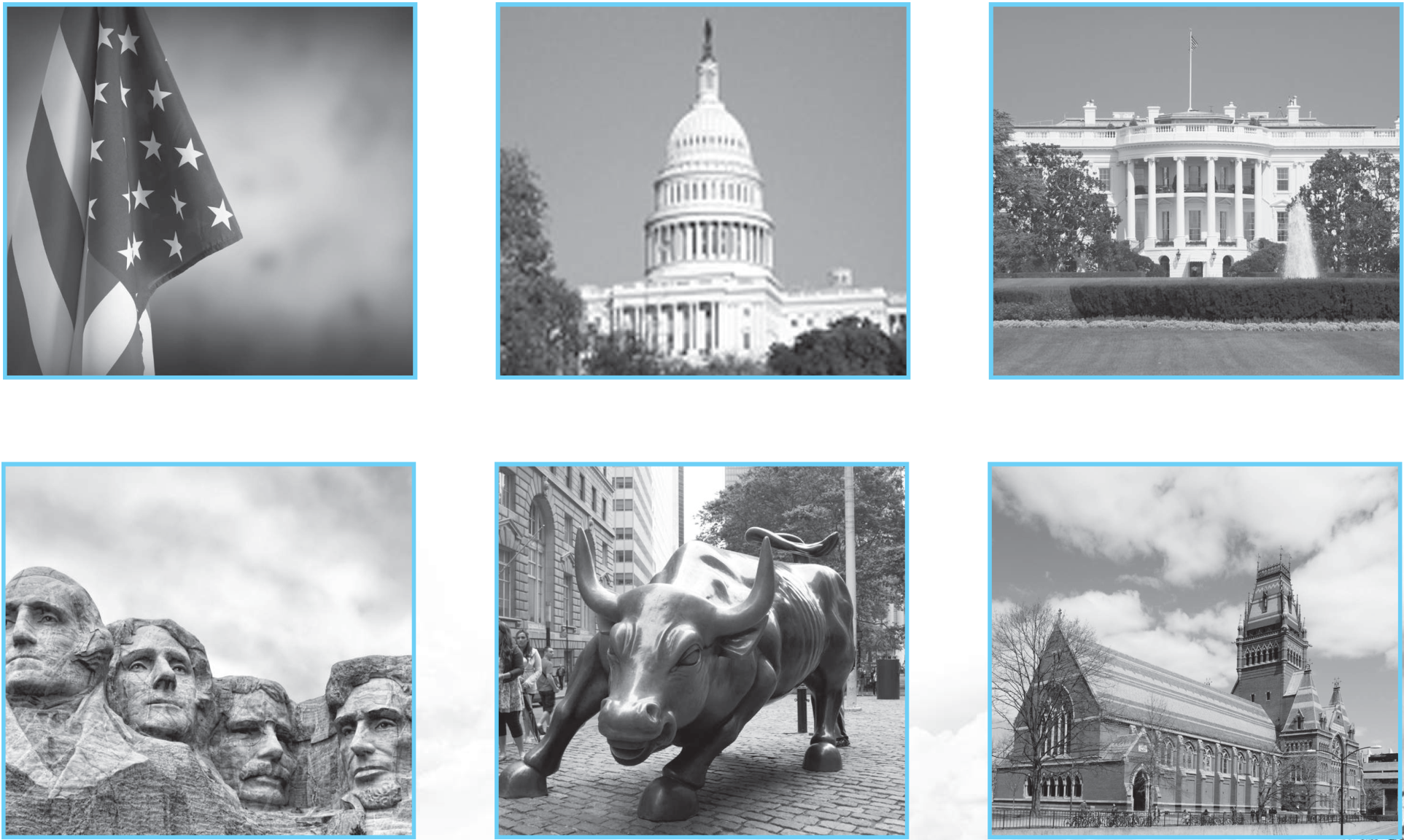 Section A
Exploring the World
Text A　A Brief Introduction to the USA
Note
The United States of America (commonly referred to as the United States,  the U.S.,  the USA,  or America)  is a federal constitutional republic[1] comprising fifty states and a federal district. The country is situated mostly in central North America,  where its forty-eight contiguous states and Washington,  D. C.,  the capital district,  lie between the Pacific and Atlantic Oceans,  bordered by Canada to the north and Mexico to the south. The state of Alaska is in the northwest of the continent,  with Canada to its east and Russia to the west across the Bering Strait. The state of Hawaii is an archipelago in the mid-Pacific. The country also possesses several territories,  or insular areas,  in the Caribbean and Pacific.
　　The coastal plain of the Atlantic seaboard gives way further inland to deciduous forests and the rolling hills of the Piedmont. The Appalachian Mountains[2] divide the eastern seaboard from the Great Lakes and the grasslands of the Midwest. The Mississippi-Missouri River,  the world’s fourth longest river system,  runs mainly north- south through the heart of the country. The flat,  fertile prairie of the Great Plains stretches to the west,  interrupted by a highland region in the southeast. The Rocky Mountains,  at the western edge of the Great Plains,  extend north to south across the country,  reaching an altitude of higher than 14, 000 feet (4, 300 m) in Colorado. Farther west is the rocky Great Basin and deserts such as the Mojave. Alaska’s Mount McKinley is the country’s tallest peak. Active volcanoes are common throughout Alaska’s Alexander and Aleutian Islands,  and Hawaii consists of volcanic islands. The super volcano underlying Yellowstone National Park in the Rockies is the continent’s largest volcanic feature.
Section A
Exploring the World
Text A　A Brief Introduction to the USA
Back
宪政联邦共和制[1], ” 宪政（constitutional government）”是指美国政府建立在宪法基础上；”联邦（federal）”体现在美国由若干个单位联合组成。
阿巴拉契亚山脉[2]全长1200 英里, 由皮德蒙特高原、阿巴拉契亚高原及阿巴拉契亚山脉组成。
Section A
Exploring the World
Text A　A Brief Introduction to the USA
Note
The first known inhabitants of modern-day United States territory are believed to have arrived over a period of several thousand years beginning sometime prior to 15, 000 —50, 000 years ago by crossing Beringia[3] into Alaska. Solid evidence of these cultures settling in what would become the U.S. is dated to around 14, 000 years ago.
　　Columbus’ men were the first who documented Old Worlders[4] to land in the territory of what is now the United States when they arrived in Puerto Rico during their second voyage in 1493. Juan Ponce de León,  who arrived in Florida in 1513,  is credited as being the first European to land in what is now the continental United States,  although some evidence suggests that John Cabot might have reached what is presently New England in 1498.
　　In its beginnings,  the United States of America consisted only of the Thirteen Colonies,  which consisted of states occupying the same lands as when they were British colonies. American colonists fought off the British army in the American Revolutionary War[5] of the 1770s and issued the Declaration of Independence[6] in 1776. Seven years later,  the signing of the Treaty of Paris officially recognized independence from Britain. In the nineteenth century,  westward expansion of United States territory began,  in which the United States would occupy all the North American land east to west,  from the Atlantic to the Pacific Oceans. By 1912,  with the admission of Arizona to the Union,  the U.S. reached that goal. The outlying states of Alaska and Hawaii were both admitted in 1959.
Section A
Exploring the World
Text A　A Brief Introduction to the USA
Back
在欧洲人来到美洲之前, 印第安人等原住民生活在这片广阔的土地上。相传他们的祖先在大约一万多年前经由西伯利亚跨过白令陆桥[3]来到北美洲, 他们虽然没有自己的文字, 却有着丰富的口头文学。
美国资产阶级民主派, 美国第5 任总统James Monroe (1758~1831)发表于1823 年的《门罗宣言》提出了”君主制的旧世界”和”共和制的新世界”两个概念, 将实行君主制的欧洲国家称为”旧世界”[4], 而将美国称作”新世界”
美国独立战争[5]也称”北美独立战争”。美国《独立宣言》[6] 是由托马斯· 杰斐逊(1743~1826)起草, 并由其他13 个殖民地代表签署的最初声明北美十三个殖民地摆脱英国的殖民统治的文件。
Section A
Exploring the World
Text A　A Brief Introduction to the USA
Note
Ratified in 1788,  the Constitution serves as the supreme American law in organizing the government; the Supreme Court[7] is responsible for upholding Constitutional law. Many forms of social progress started in the nineteenth century; those advancements have been widely reflected in the Constitution. Slavery was abolished in 1865 by the Thirteenth Amendment to the United States Constitution[8]; the following Fourteenth and Fifteenth Amendments respectively guaranteed citizenship for all the persons naturalized within U.S. territory and voting for people of all races. In later years,  civil rights were extended to women and black Americans,  following effective lobbying from social activists. The Nineteenth Amendment prohibited gender discrimination in voting rights; later,  the Civil Rights Act[9] of 1964 outlawed racial gregationse in public places.
　　The Progressive Era[10] marked a time of economic growth for the United States,  advancing to the Roaring Twenties. However,  the Wall Street Crash of 1929 led to the Great Depression[11],  a time of economic downturn and mass unemployment. Consequently,  the U.S. government established the New Deal,  a series of reform programs that intended to assist those affected by the Depression. The New Deal had varied success. However,  once the U.S. entered World War II in December 1941,  the economy quickly recovered,  so much that the U.S. became a world superpower by the dawn of the Cold War. During the Cold War,  the U.S. and the Former Soviet Union were the world’s two superpowers,  but with the end of the Cold War and the collapse of the Former Soviet Union,  the United States became the world’s only superpower.
Section A
Exploring the World
Text A　A Brief Introduction to the USA
Back
最高法院[7]是美国最高级别的联邦法院, 各个州还有地方的最高法院(Supreme Court), 它们属于美国地方法院, 但与联邦最高法院不相隶属。最高法院九名终身任职制法官拥有诠释宪法的权力, 拥有最终裁决权, 均由美国总统任命, 并经美国参议院批准。
美国宪法[8]是成文宪法。美国是世界上最早制定成文宪法的国家。此宪法于1787 年通过, 1789 年生效。美国宪法是世界上适用时间最长的宪法。这部《宪法》是国家的最高法律——不仅确定联邦和州政府的结构, 而且确立了政府的权限。宪法修正案成为美国宪法的一部分, 主要有：南北战争后生效的废除奴隶制的第13～15 条修正案；1920 年生效的美国妇女享有选举权的第19 条修正案；1964 年生效的关于选举时取消人头税限制的第24 条修正案；1971 年生效的关于降低公民选举年龄的第26 条修正案等。
美国民权运动[9]指的是第二次世界大战后美国黑人反对种族隔离与歧视, 争取民主权利的群众运动。
美国进步时代[10]（1880~1920）从收入和开支两方面对其财政制度进行了彻底的改造。在收入方面, 最重要的变化是引入了个人所得税和公司所得税。
大萧条[11], 是指1929 年至1933 年之间从美国蔓延到其他工业国家的经济大衰退。
Section A
Exploring the World
Text A　A Brief Introduction to the USA
Note
What type of government rules the United States?
　　The United States is a federal constitutional republic. It is the world’s oldest surviving federation. A constitutional republic is a state where the head of state and other officials are elected as representatives of the people,  and must govern according to existing constitutional law that limits the government’s power over citizens. The government is regulated by a system of checks and balances defined by the U.S. Constitution,  which serves as the country’s supreme legal document. In the American federalist system[12],  citizens are usually subject to three levels of government,  federal,  state,  and local; the local government’s duties are commonly split between county and municipal governments. In almost all cases,  executive and legislative officials are elected by a plurality vote of citizens by district. There is no proportional representation at the federal level,  and it is very rare at lower levels. Federal and state judicial and cabinet officials are typically nominated by the executive branch and approved by the legislature,  although some state judges and officials are elected by popular vote. The House of Representatives[13] has 435 members,  each representing a congressional district for a two-year term. House seats are apportioned among the states by population every tenth year.
Section A
Exploring the World
Text A　A Brief Introduction to the USA
Back
联邦制[12]是若干个单位联合组成的统一国家。联邦制国家的特点是：国家整体与组成部分之间是一种联盟关系, 联邦政府行使国家主权, 是对外交往的主体。联邦设有国家最高立法机关和行政机关, 行使国家最高权力, 领导其联邦成员。
美国众议院（the House of Representatives）
[13]为美国国会两院之一, 另一院为参议院(Senate)。美国每一州以人口为基准在众议院中行使代表权, 但各州至少有一名议员。院内议员总数经法律定额为435 名。宪法规定法律之通过须经两院允许。
Section A
Exploring the World
Text A　A Brief Introduction to the USA
Note
The United States has a capitalist- mixed economy,  which is fueled by abundant natural resources,  a well- developed infrastructure,  and high productivity. The United States is the largest importer of goods and third largest exporter,  Canada,  China,  Mexico,  Japan,  and Germany are its top trading partners. The leading export commodity is electrical machinery,  while vehicles constitute the leading import. The United States tops the overall ranking in the Global Competitiveness Report[14]. After an expansion that lasted just over six years,  the U.S. economy has been in recession since December 2007.
　　The leading business field by gross business receipts is wholesale and retail trade; by net income it is finance and insurance. The United States remains an industrial power,  with chemical products the leading manufacturing field. The United States is the third largest producer of oil in the world,  as well as its largest importer. It is the world’s number one producer of electrical and nuclear energy,  as well as liquid natural gas,  sulfur,  phosphates,  and salt. The United States is the world’s top producer of corn and soybeans. The New York Stock Exchange is the world’s largest by dollar volume. Coca-Cola and McDonald’s are the two most recognized brands in the world. Wall Street is home to the New York Stock Exchange.
Section A
Exploring the World
Text A　A Brief Introduction to the USA
Back
世界经济论坛发表的《年度全球竞争力报告》[14], 被各国视为最具权威的排行体系。第一份报告于1979 年发表。
Section A
Exploring the World
Vocabulary Power
contiguous 		a. 		邻近的
archipelago 		n. 		群岛, 列岛
insular 			a. 		岛的；岛民的；与世隔绝的
Caribbean 		n. 		加勒比海
deciduous 		a. 		脱落性的；落叶性的
prairie 			n. 		(尤指北美的)大草原
ratify 			vt. 		批准, 许可
municipal			a. 		市的, 市政的
plurality 			n. 		多数；复数
apportion 			vt. 		分摊；分配
recession 			n. 		后退；经济衰退
sulfur 			n. 		硫磺
phosphate 		n. 		磷酸酯
Section A
Exploring the World
Lesson Review
Task 1 Fill in the blanks according to the text.
1. 	In the American federalist system,  citizens are usually subject to three levels of govern-ment,  ______,  ______ and _______.
2. 	The state of _________ is in the northwest of the continent,  with Canada to its east andRussia to the west across the _____________________.
3. 	The local government’ s duties are commonly split between __________ and __________governments.
4. 	The __________ Mountains divide the eastern seaboard from the Great Lakes and the grasslands of the Midwest.
5. 	Juan Ponce de León,  who arrived in Florida in 1513,  is credited as being the ______ Euro-pean to land in what is now the continental United States,  although some evidence suggests that John Cabot might have reached what is presently ______________________________ in 1498.
Section A
Exploring the World
Lesson Review
Task 2 Fill out the following table.
Section A
Exploring the World
My Project
Task 1 Make a survey: What are the main imports and exports of the United States from 1780 to 2010?
Section A
Exploring the World
My Project
Task 2 Please find more information about tourist attractions in the USA.
Section A
Exploring the World
Text B　The American Culture
Is there ”American” ethnicity? The United States is a multicultural nation,  home to a wide variety of ethnic groups,  traditions,  and values. Aside from the now small Native American and Native Hawaiian populations,  nearly all Americans or their ancestors immigrated within the past five centuries. The culture held in common by most Americans — mainstream American culture — is a Western culture largely derived from the traditions of European immigrants with influences from many other sources,  such as traditions brought by slaves from Africa. More recent immigration from Asia and especially Latin America has added to a cultural mix that has been described as both a homogenizing melting pot and a heterogeneous salad bowl in which immigrants and their descendants retain distinctive cultural characteristics.
Section A
Exploring the World
Text B　The American Culture
Race/Ethnicity of America(2007)
Section A
Exploring the World
Text B　The American Culture
American Individualism Score
　　According to Geert Hofstede’ s cultural dimensions analysis,  the United States has the highest individualism score of all the countries studied. While the mainstream culture holds that the United States is a classless society,  scholars identify significant differences between the country’ s social classes,  affecting socialization,  language,  and values. The American middle and professional class has initiated many contemporary social trends such as modern feminism,  environmentalism,  and multiculturalism. Americans’ self-images,  social viewpoints,  and cultural expectations are associated with their occupations to an unusually close degree. While Americans tend greatly to value socioeconomic achievement,  being ordinary or average is generally seen as a positive attribute. Though the American Dream,  or the perception that Americans enjoy high social mobility,  plays a key role in attracting immigrants,  some analysts find that the United States has less social mobility than Western Europe and Canada.
Section A
Exploring the World
Text B　The American Culture
The United States,  like other countries,  has rich and poor people and rich and poor neighborhoods.
　　For every person who is successful,  they are usually better educated than their parents and therefore more likely to have good,  well paying jobs.
　　In addition to the fact that the United States includes people whose families originally came from many other parts of the world,  Americans move across the nation in great numbers. The continuous mixing of people into new communities is an important observation to consider when trying to understand the meaning of class in America. ”Do- it-yourself” American personality is another important consideration.
　　A Man’ s Social Class
　　In many countries,  a man’ s social class is determined at birth. That is,  his social class or position is shared with his family,  his wider group of relatives. In the United States,  position in society is,  to a large degree,  personal rather than related to family or group.
Section A
Exploring the World
Text B　The American Culture
Before World War II,  family ties were more important in America than they are now. Uncles,  aunts,  grandparents,  and children vacationed together,  spent holidays together,  and saw much of each other. But as the
American economy developed more rapidly after the war,  social customs began to change. With the rapidly growing economy,  there were new employment opportunities,  many of them in scientific fields. These opportunities were often located in other parts of the country. The younger members of many families who were well educated began to move away from the towns where their families lived to take these new jobs. As these young people became successful,  they often moved into a new social stratum,  consisting of others who,  like themselves,  moved away from home to follow job opportunities.
　　These same changes are already happening in most new countries around the world. Today,  a man who can read or fix a machine may become the new leader of his community in place of an older person. Often young people can better understand the new sciences and modern skills; as these young people learn and advance,  their wages rise and they become increasingly successful.
Section A
Exploring the World
Text B　The American Culture
Frequently,  it is just one member of a family that becomes very successful. Other members continue working at their average jobs and salaries,  without much chance of becoming as successful as the son or daughter. When this happens,  people sometimes become separated from their family. Many return to visit their relatives and old friends,  but others move away and never return.
　　To many people,  success means having more power than one possessed before. It can be won through skills,  knowledge,  leadership,  or sometimes just by hard work. In America,  ”success” has normally been accompanied by an increase in wealth. As a result,  an individual’ s social position is determined not by a person’ s job but by the kinds of possessions he owns.
　　The development of the culture of the United States of America—History,  Holidays,  Sports,  Religion,  Cuisine,  Literature,  Poetry,  Music,  Dance,  Visual Arts,  Cinema,  and Architecture—has been marked by a tension between two strong sources of inspiration: European ideals,  especially British,  and domestic originality.
Section A
Exploring the World
Text B　The American Culture
American culture encompasses traditions,  ideals,  customs,  beliefs,  values,  arts,  and innovations developed both domestically and imported via colonization and immigration. Prevalent ideas and ideals from the European continent such as Democracy,  Christianity,  and Civil Liberties are present as well as those which evolved domestically such as important National holidays,  uniquely American sports,  proud military tradition,  innovations in the arts and entertainment,  and a strong sense of national pride among the population as a whole. It includes both conservative elements and liberal elements,  military and scientific competitiveness,  political structures,  risk taking and free expression,  materialist and moral elements. It also includes elements which evolved from Native Americans,  and other ethnic subcultures; most prominently African-American and Latin American culture. Many cultural elements,  especially popular culture have been exported across the globe through modern mass media,  but a few of the cultural elements have remained rather exclusive to North America.
Section A
Exploring the World
Vocabulary Power
homogenize 		vt. 		使统一； 使均匀
heterogeneous 		a. 		多种多样的
stratum 			n. 		层； 社会阶层
cuisine 			n. 		烹饪； 烹调法； 菜肴
encompass 		vt. 		围绕； 包围
prevalent 			a. 		盛行的,  流行的
exclusive 			a. 		排外的； 全部的； 独家的； 专用的； 限制严格的
Section A
Exploring the World
Notes
Geert Hofstede： 吉尔特·霍夫斯塔德教授,  社会人文学博士,  从事组织机构人类学和国际管理(Organizational Anthropology and International Management),  专门研究文化差异对国际商务往来的影响和作用问题。他所创立的理论已广为世界相关学者接受,  并成为国际交往相关理论的奠基人。
Section A
Exploring the World
Lesson Review
Task Please fill in the blanks with appropriate words from the text.
1. 	The development of the culture of the United States of America — History,  Holidays,  Sports,  Religion,  Cuisine,  Literature,  Poetry,  Music,  Dance,  Visual Arts,  Cinema,  and Architecture — has been marked by a tension between two strong sources of inspiration: _______________,  especially British,  and ____________ originality.
2. 	American culture encompasses traditions,  ideals,  customs,  beliefs,  values,  arts,  and innovations developed both domestically and imported via ___________ and __________. Prevalent ideas and ideals from the European continent such as _________,  ___________,  and __________ are present as well as those which evolved domestically.
3. 	According to Geert Hofstede,  the United States has the highest ____________ score of all the countries studied.
Section A
Exploring the World
My Project
Task In-class Team Presentation
1
How do you understand American selfishness?
2
How do the young Americans judge ”success” and what are their ways of achieving it?
Section B
Broadening My Horizon
Text A　Access to Education in the United States
Lead-in
　　The following picture was the Chinese Educational Commission of Chinese youth sent to study in America by the Qing Dynasty. This Commission resulted from the tireless ef-forts of Yong Wing [Rong Hong],  who was graduated from Yale University in 1854,  the first Chinese student to graduate from an American university. Make a survey on the Commission and share your findings with your classmates.
　　If you have ideas on continuing your study in the United States,  here is some information about education in the United States.
　　American Public Education
　　American public education is operated by state and local governments,  regulated by the United States Department of Education through restrictions on federal grants. Children are required in most states to attend school from the age of six or seven (generally,  kindergarten or first grade) until they turn eighteen (generally bringing them through twelfth grade,  the end of high school); some states allow students to leave school at sixteen or seventeen. About 12% of children are enrolled in parochial or nonsectarian private schools. The United States has many competitive private and public institutions of higher education,  as well as local community colleges with open admission policies.
Section B
Broadening My Horizon
Text A　Access to Education in the United States
American Vocational Education
　　In the United States,  vocational education varies from state to state. Roughly 70 percent of all postsecondary technical and vocational training is provided by proprietary (privately owned) career schools. The remaining 30 percent is provided primarily by two-year community colleges,  which also offer courses transferable to four-year universities,  military technical training,  and government- operated adult education centers. Several states operate their own institutes of technology which are on an equal accredited footing with other state universities.
　　Historically,  junior high schools and high schools have offered vocational courses such as home economics,  wood and metal shop,  typing,  business courses,  drafting and auto repair,  though schools have put more emphasis on academics for all students because of standards-based education reform. School to Work is a series of federal and state initiatives to link academics to work,  sometimes including spending time during the day on a job site without pay.
Section B
Broadening My Horizon
Text A　Access to Education in the United States
Federal involvement is principally carried out through the Carl D. Perkins Career and Technical Education Act[1] . Requirements tied to the receipt of federal funds under this Act help to provide some overall leadership. The Office of Vocational and Adult Education within the U.S. Department of Education also supervises activities funded by the Act. The Association for Career and Technical Education (ACTE) is the largest private association dedicated to the advancement of education that prepares youth and adults for careers.
　　Potential foreign students,  as well as all aliens,  must satisfy Department of State (DOS) consular officers abroad and immigration inspectors upon entry to the United States that they are not ineligible for visas under the so-called ”grounds for inadmissibility” of The Immigration and Nationality Act[2] ,  which include security and terrorist concerns. The consular officers who process visa applicants are required to check the consolidated
Terrorist Screening Database (TSDB) before issuing any visa. In part because of these security measures,  student visa debates have expanded to include both security and market based discussions. Higher education institutions in the United States are concerned over their ability to attract the numbers and quality of foreign students,  and whether the post September 11 security measures impede the entry of potential students into the U.S. education system.
Section B
Broadening My Horizon
Text A　Access to Education in the United States
The fields of science,  technology,  engineering and mathematics (STEM) increasingly rely on foreign students,  and these fields hold a top priority with most research institutions. Furthermore,  the U.S. economy has a high demand for the skill-sets produced in these fields of study,  and the STEM students often provide a major link between the academic community and the labor market. Consequently,  many groups in higher education and the private sector are seeking to expand pathways for foreign students to emigrate to the United States. All nonimmigrant students are issued visas from one of three categories,  and are monitored and tracked by the Department of Homeland Security (DHS). The three visa categories used by foreign students are F visas for academic study; M visas for vocational study; and J visas for cultural exchange. The numbers admitted have more than doubled over the past two decades. The Student and Exchange Visitor Information System (SEVIS) aims to manage the tracking and monitoring of foreign students. Participation in the SEVIS program is now mandatory for all higher education institutions enrolling foreign students. A diverse set of issues related to foreign students,  including foreign student funding and English-language competency,  has raised concerns with some universities,  advocacy groups,  and other observers. Additionally,  some recent legislation has focused on attracting foreign students in STEM fields. Legislation introduced in the House (H.R. 1645) and in the Senate (S. 1639) would create pathways to legal permanent residence for foreign students in the STEM fields of study. Although there are provisions in this legislation for undergraduate students,  the emphasis has been on students obtaining advanced degrees.
Section B
Broadening My Horizon
Vocabulary Power
parochial 			a. 		教区的； 地方性的,  眼光狭窄的
nonsectarian 		a. 		无宗派的
consular 			a. 		领事的
visa 			n. 		(护照等上的) 签证
consolidated 		a. 		巩固的,  团结的,  综合的
impede 			vt. 		妨碍； 阻止
mandatory 		a. 		命令的； 委任统治的； 义务的； 强制的
provision 			n. 		供应,  （一批） 供应品,  预备,  规定
Section B
Broadening My Horizon
Notes
[1] 	Carl D. Perkins Career and Technical Education Act： 《卡尔·帕金斯职业与技术教育法》该法于2006年8月12日颁布,  是对1984年和1998年法案的修订,  主要修订内容体现在以下三个方面： 一是将 ”职业教育” (Vocational Education)改为生涯与技能教育(Career and Technical Education)； 二是把 ”技术准备项目” 作为联邦政府预算的单独开支； 三是把5%的经费作为州政府管理费用。该法推行为期6年, 到2012年结束,  总投入为13亿美元。该法旨在加强高中和高中后阶段的专业联系,  提高和开发高中和高中后学生的学术、 职业和技术水平。具体内容包括帮助州和地方政府制定职业和技术教育标准,  推动职业和技术教育课程改革,  开展职业和技术教育服务和活动,  建立全国性分析和评估信息平台,  培训职业和技术教育方面的领导和教师,  开展职业和技术教育方面的合作和交流等。
[2] 	The Immigration and Nationality Act： 《移民与国籍法》该法案亦称 《麦克卡恩·沃尔特法案》 ,  它为现今的 《美国移民法》 奠定了基础和构架。该法融合了以往有关移民的全部法案和法规,  制定了西半球移民不受配额限制和其他国家以在美人数为配额依据的规定,  同时制定了以家庭团聚、 保护国内劳工市场以及要求移民拥有技术为内容的有关法规。
Section B
Broadening My Horizon
My Project
Task In-class Team Presentation
	Please present the differences of education between China and the USA.
Section B
Broadening My Horizon
Text B　 Travel to America
Do you know the places in the following pictures? Is any of them your favorite destination? If there is none,  please introduce your favourite.
　　What should you know when you are going to the United States?
　　After arriving in America,  your documents will be checked by the customs officer. You must fill in a customs declaration form and show your inoculation certificate and passport. Having received your baggage,  you should hand in your customs declaration form and luggage check.
　　According to ”American Customs Hints for Visitors (Non-Residents)” ,  foreigners coming to America can bring the following articles free of charge: 
　　1. Personal Belongings—goods used by oneself,  not to be sold. This includes clothing,  jewelry,  electrical equipment and sports equipment.
　　2. Household Utensils—furniture,  carpets,  and equipment for work. But they are supposed to be for personal use only and are not to be sold.
Section B
Broadening My Horizon
Text B　 Travel to America
3. Gifts—Entering the U.S.,  you can bring $ 100 worth of presents,  but you have to stay in the United States for at least 72 hours. Moreover,  in the past six months,  you shouldn’ t bring any of the same gifts into the
country.
　　4. Cigarettes and Alcohol—Adults may bring 0.95 kl of wine,  300 cigarettes,  and 1.35 kg of tobacco.
　　How do you transfer in America?
　　After arriving in America,  if you need to make a transfer,  you can choose to take a domestic American airline. American aviation is highly developed. It is divided into two parts—trunk airlines and regional airlines.  Trunk airlines are managed by nine big companies: American Airlines,  U.S. Airlines,  United Airlines,  Eastern Airlines,  Continental Airlines,  Western Airlines,  Delta Airlines,  Northwest Orient Airlines and Trans World Airline. Regional routes are managed by seven airlines serving 600 cities. These include Air New England,  Frontier Airlines,  Ozark Airlines,  Piedmont Aviation,  Republic Airlines,  Texas International Airlines and U.S. Air.
Section B
Broadening My Horizon
Text B　 Travel to America
Transportation in the Cities
　　Having arrived at your destination,  you should make your way to the city. Normally,  an airport is very far from a city,  so you may take a shuttle bus that runs every half hour. The transportation is very convenient,  but the shuttle bus will not send you to the exact place where you want to go.
　　You can also take a taxi. There are two kinds of taxis in America：the yellow cab and the checker cab. The former has four seats,  while the latter has five. A taxi charges according to the distance. However,  in Washington D.C.,  it charges by the zone system. In addition to the distance fee,  you have to pay for toll,  and 15 percent tip.
Section B
Broadening My Horizon
Vocabulary Power
destination 		n. 		目的地
customs 			a. 		海关
declaration 		n. 		宣布,  声明 (书)
inoculation 		n. 		接种
utensil 			n. 		器皿
transfer 			n. 		换乘
delta			n. 		(河流的) 三角洲
toll 			n. 		过路(桥) 费
Section B
Broadening My Horizon
My Project
Task In-class Team Presentation
You may feel a little bit nervous for your first trip to America,  and it’ s very likely to forget some personal belongings. To make your trip comfortable,  it is wise to make a list for the carry-on or necessities in travel and a carefully planned schedule may be helpful to your trip as well. Talk with your classmates about your preparation if you have a trip to America.
Section C
Reading for Pleasure
Text A　 American Food Habit
Lead-in
　　1. Please list some American food.
　　2. What is the most popular food in America?
　　3. What do you think are the significant differences between China and America concerning eating?
　　In general, American food is mild tasting; most Americans do not season their food to any great degree. Salads are very popular and are served all year round,  especially in summer. Waiters tend to assume that everyone drinks coffee,  but simply tell them if you wish something else. If a waiter says “Now or later?” he means “ Do you want coffee with your meal or after it?”  Many,  but certainly not all, Americans drink coffee or tea with their meals. Either way is perfectly acceptable. When dining out, you can ask for tea,  milk, “coke” ,  wine or beer if you prefer. Restaurants can only serve beer, wine, or other alcoholic drinks if they have a license,  that is,  permission from the local government to serve alcoholic drinks. Normally, when eating in a private home, it is considered better manners to take whatever is being served and not to ask for something different,  unless the hostess gives you a choice.
Section C
Reading for Pleasure
Text A　 American Food Habit
The main course served in American meals is usually meat, fish, or poultry, but rarely is more than one of these served at the same meal. Seafood is sometimes served as the first course, however. Most Americans eat breakfast and lunch quickly unless it is a social, business, or family occasion. The evening meal, however, is usually longer and a time for the family to get together. Rushing through daytime meals is part of the fast pace in America. Another reason for rushing through daytime meals is that many people eat breakfast and lunch in restaurants that are usually crowded with people waiting for a place so that they, too, can be served and return to work at the proper time. So each one hurries to make room for the next person. As with busy people everywhere there is a real difference between a meal that is eaten in a hurry and one that can be enjoyed with friends during one’ s leisure.
　　Two of the most popular American foods are hot dogs and hamburgers. You will find these available at almost all “fast food” restaurants. Hot dogs are also called “franks”, a short form for frankfurters. A hot dog is usually made either from beef or pork, or a combination of the two, but a hamburger is beef. Both are served on a bread roll； hot dogs on a long roll and hamburgers on a round roll. You have your choice of adding a number of sauces and vegetables at no extra charge. A favorite sauce of many Americans is a tomato sauce called ketchup or catsup.
Section C
Reading for Pleasure
Text A　 American Food Habit
When you are ordering your lunch at a “fast-food” place, do not be surprised if you do not understand the food orders — neither do many Americans. For example, “draw one” , means “pour a cup of coffee” ; BLT means bacon, lettuce and tomato sandwich. No one expects you to know this special vocabulary. Order your meal in the usual way. Eating places use their own special words to place an order quickly.
　　American eating is funny. They eat almost everything with a fork, and it appears that holding a knife in one’ s right hand longer than a few seconds is considered to be against good table manners.
　　The system is that if it is absolutely necessary to use a knife, people take the fork in their left hand, and cut off a piece of meat or whatever it is in the normal manner. Then they put the knife down, transfer the fork to their right hand, and only then do they transport the food to their mouth. This is clearly ludicrous, but it is considered good manners.
　　Some Words and Phrases About Food
　　1. meat and two veg：meat, potatoes and another vegetable;
　　2. vegans：people who eat no meat or animal products;
　　3. convenience/prepared foods：prepared meals that need only to be heated;
Section C
Reading for Pleasure
Text A　 American Food Habit
4. takeaways from Indian or Chinese restaurants are also popular;
　　5. order in： have a meal delivered to one’ s home by a restaurant;
　　6. burger bars, pizzerias, fast-food outlets;
　　7. healthy eating, health foods;
　　8. fry-up：fried bacon, sausage and egg with fried bread;
　　9. organic produce： cereals and vegetables grown without the use of chemicals;
　　10. scrambled egg, boiled egg, fried egg, “sunny-sideup” , “over” , “over-easy/easy-over” ;
　　11. have your ice-cream in a “plain cone” or in a “sugar cone” .
　　Table Manners
　　1. Don’ t put your own utensils into a serving bowl. Use the utensil in the bowl to put some of the food on your own plate, and then return the serving utensil to the bowl.
　　2. Don’ t spit food anywhere. If you have bones in your mouth, take them out with your fingers and place them on the edge of your plate, never on the table or on the floor.
　　3. Don’ t drink soup out of the bowl. Use a spoon.
Section C
Reading for Pleasure
Text A　 American Food Habit
4. Don’ t reach across the table or in front of another person. Ask someone to pass whatever you want.
　　5. Don’ t put net shells or fruit peeling on the floor. Put them in a plate or an ash tray, or on the table.
　　6. Don’ t belch out loud. If you do, you must say: “Excuse me” quietly and go on with the conversation.
　　7. Don’t sneeze or blow your nose anywhere except into a handkerchief or a Kleenex. If you cough, cover your mouth with your hand.
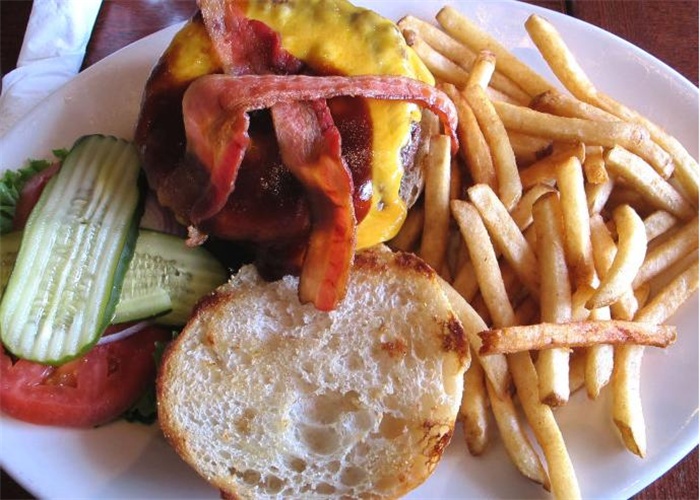 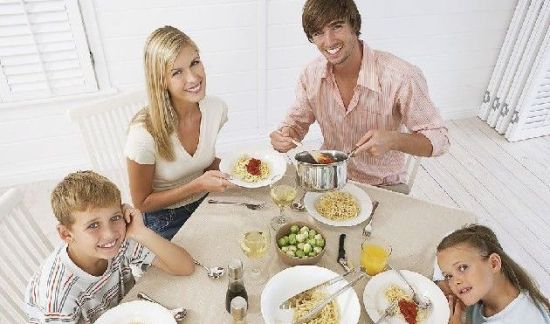 Section C
Reading for Pleasure
Vocabulary Power
sunny-sideup 				荷包蛋只煎一面
over-easy/easy-over 				两面煎， 但蛋黄仍然呈流体状
plain cone 				普通型锥形物
sugar cone 				甜脆型锥形物
Kleenex 					纸巾的一种品牌
Section C
Reading for Pleasure
My Project
Task In-class Team Presentation
Different countries usually have different table manners and food habits; please share your interesting experience of them with your classmates.